Riziká medzinárodného práva a Európskeho práva pre náboženské hodnoty
13.2.2018, Badín
Jana Michaličková, KBS
Ako sa vymotať z džungle európskych inštitúcií?
Mons. Aldo Giordano v knihe „Iná Európa je možná“ uznáva, že ide o komplikovaný problém:Rada Európy – 800 miliónov Európanov, Štrasburg, Európsky súd pre ľudské práva, Parlamentné zhromaždenie Rady EurópyEurópska únia – 400 miliónov obyvateľov – Luxemburg, Štrasburg, Brusel, Európsky parlament, Európska Rada, Rada, Súdny dvor Európskej únie atď.mimo toho Medzinárodný súdny dvor v Hágu = OSN, 193 krajín sveta; Haagska konferencia medzinárodného práva súkromného
[Speaker Notes: Širší kontext -  Štát môže slobodne vstúpiť a vystúpiť z akejkoľvek medzinárodnej organizácie (Napr. Rada Európy, Európska únia)
O vstupe do medzinárodnej organizácie slobodne rozhoduje vláda po odsúhlasení parlamentom (čl. 7 ods. 4 Ústavy SR).
Medzinárodné organizácie tradične fungovali a fungujú na princípe medzinárodných zmlúv -  teda je možné dohodnúť mechanizmus vynucovania záväzkov. Najčastejšie je to formou súdneho sporu pred medzinárodným Súdnym dvorom v Hágu. 
Niektoré medzinárodné zmluvy však obsahujú iný kontrolný mechanizmus pomocou kontrolných orgánov -  napríklad skupinou expertov, ktorí prídu do krajiny a preverujú plnenie zmluvy. O tom, do akej miery bude kontrolný mechanizmus odporúčací alebo záväzný rovnako slobodne rozhoduje každý štát pri tvorbe alebo podpise zmluvy alebo sa rozhodne takúto medzinárodnú zmluvu nepodpísať. Výhrady k sankčným mechanizmom musia byť výslovne v zmluve dohodnuté, a ak to tak nie je, tak štát má len dve možnosti -  zmluvu podpísať alebo nepodpísať.]
Rada EurópyEurópsky súd pre ľudské právaŠtrasburg
Európska úniaSúdny dvor Európskej únieLuxemburg
EÚ28 štátov
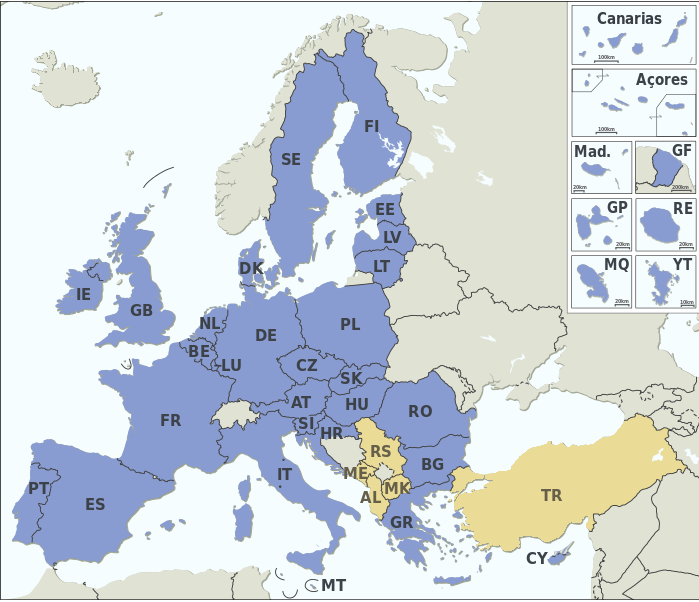 Rada Európy47 štátov
[Speaker Notes: Čo sa sleduje podpisom medzinárodných zmlúv? Častokrát ide o politické deklarovanie, že štát sa stotožňuje s nejakými hodnotami -  napríklad podpisom k dohovorom a paktom o ľudských právach po druhej svetovej vojne štáty deklarovali svoje úmysly. Napríklad Čína do dnešného dňa neratifikovala žiadny dohovor OSN o ľudských právach.

Inokedy štát podpíše medzinárodnú zmluvu, pretože z nej vyplývajú výhody pre svojich občanov -  zaručuje rovnaké zaobchádzanie s našimi občanmi v zahraničí, ako s cudzincami.

Inokedy sa cez medzinárodnú zmluvu otvorí finančný mechanizmus pre určité zmeny v štáte, ktoré môžu zahŕňať aj legislatívne zmeny.

Vždy by si ale štát mal zvažovať dopad na svoj právny poriadok, či záväzky chce na seba prebrať a do akej miery mu bude medzinárodná zmluva osožná.

Európska únia nie je tradičná medzinárodná organizácia.  Je to úplne nový typ, na pomedzí medzi federáciou a medzinárodnou organizáciou. Jej právne normy fungujú na úplne inom princípe -  štáty sa vzdali časti svojej suverenity a musia akceptovať nadnárodnú legislatívu. Na jej tvorbe sa však môžu aktívne podieľať a v niektorých prípadoch stále majú právo veta, keďže sa vyžaduje jednomyseľné rozhodnutie. Ak sa štátom znepáčia záväzky, ktoré na seba prezvali, môžu z únie vystúpiť, tak ako Británia. (alebo Grónsko v 1985)]
Rada EurópyEurópsky súd pre ľudské právaŠtrasburg
Európska úniaSúdny dvor Európskej únieLuxemburg
Totožná idea pri zakladaní oboch týchto organizácií:
Aby sa už neopakovali hrôzy druhej svetovej vojny, teda:
Uplatňovať ľudské práva: Každý má právo na život
Právo muža a ženy uzavrieť manželstvo
Právo na spravodlivé súdne konanie, atď.
Obmedziť výrobu zbraní spoločnými kvótami pre produkciu uhlia a ocele
Ekonomicky integrovať a obnoviť Európu po vojne atď.
[Speaker Notes: Rada Európy – na jej pôde sa prijímajú medzinárodné zmluvy (napríklad Istanbulský dohovor). O podpise a ratifikácii medzinárodných zmlúv slobodne rozhoduje štát. V praxi by si mal štát zvážiť dopad na legislatívu, spraviť si analýzu a následne rozhodnúť o podpise. To sa však často nedeje.

Najpoužívanejšia medzinárodná zmluva prijatá na pôde Rady Európy je Dohovor o ochrane ľudských práv a základných slobôd, ktorý si vytvoril sankčný mechanizmus -  Európsky súd pre ľudské práva. O záväznosti jeho rozsudkov osobitne porozpráva JUDr. Marica Pirošíková, zástupkyňa vlády pred týmto súdom (Ministerstvo spravodlivosti SR).

Výpočet ľudských práv je stručný - právo na život, zákaz mučenia, zákaz otroctva a nútenej práce, právo na spravodlivé súdne konanie, uloženie trestu výlučne na základe zákona, právo na rešpektovanie súkromného a rodinného života, sloboda myslenia, svedomia a náboženstva, sloboda prejavu, sloboda zhromažďovania a združovania, právo uzavrieť manželstvo, právo na účinný prostriedok nápravy, zákaz diskriminácie.

Európska únia vznikla v roku 1993 na pôde troch samostatných Európskych spoločenstiev z rokov 1952 a 1957 -  Európskeho spoločenstva uhlia a ocele, Európskeho spoločenstva pre atómovú energiu a Európskej hospodárske spoločenstvo. Až následne – zo slobodného rozhodnutia jednotlivých členských štátov sa začala integrovať aj v iných oblastiach. Právo, ktoré tvorí, je rozsiahle a má prednosť pred vnútroštátnym právnym poriadkom. Sú však právne polemiky o tom, či má prednosť aj pred ústavami štátov. Teória hovorí, že je samo o sebe nemožné protirečiť ústavným princípom, pretože samotné právo EÚ je kreované v súlade s ústavnými princípmi štátov. Ukazuje sa však v praxi, že to tak nie je. Teoreticky, napríklad poslanec Európskeho parlamentu by nemal hlasovať v rozpore s ústavnými princípmi štátov -  čo ak ale jedna ústava dovoľuje homosexuálne manželstvá a druhá ich otvorene zakazuje? 
Čl. 4 ods. 2 ZEÚ Únia rešpektuje rovnosť členských štátov pred zmluvami, ako aj ich národnú identitu, obsiahnutú v ich základných politických a ústavných systémoch... Rešpektuje ich základné štátne funkcie, najmä...udržiavanie verejného poriadku...]
Rada EurópyEurópsky súd pre ľudské práva(ESĽP) Štrasburg
Európska úniaSúdny dvor Európskej únie(SDEÚ) Luxemburg
SLOVENSKO
Kontrová proti SR
Policajti zanedbali svoje povinnosti, keď p. Kontrová ohlásila, že sa jej vyhráža manžel zabitím detí. Manžel o niekoľko dní zastrelil seba aj deti.
Porušené právo na život
SDEÚ zabezpečuje, aby sa právo EÚ vykladalo rovnako v celej EÚ. Napríklad „nekalá podmienka v spotrebiteľskej zmluve“ musí byť rovnako definovaná v každom členskom štáte
[Speaker Notes: Štrasburský súd rozhoduje o tom, že štát svojim konaním alebo nekonaním porušil niektoré ľudské právo. Vo väčšine prípadov ide o situácie, kde niet pochybností a rovnaký štandard ochrany ľudských práv je dobrým cieľom -  napr. prípad Kontrová -  štát nebol schopný ochrániť život sťažovateľkiných detí, štátne orgány v podobe policajtov zanedbali svoje povinnosti. Teda sú otázky, na ktorých sa vieme ako spoločnosť zhodnúť, že sú legitímne a správne a že je dobré, aby sa rovnako uplatňovali vo všetkých krajinách.
Monsignor Aldo Giordano v knihe „Iná Európa je možná“ hovorí, že ak by Rada Európy nebola založená, bolo by ju treba ihneď založiť

Súdny dvor Európske únie zabezpečuje rovnaký výklad práva tak, aby občania únie mali rovnaké práva bez ohľadu na to, v ktorej krajine sa nachádzajú. V tradičnom systéme medzinárodného práva súkromného však vždy platila tzv. výhrada verejného poriadku, teda nadobudnuté práva v zahraničí nemusia byť priznané v inom štáte, ak je to v rozpore s verejným poriadkom; čím sa vždy chápali také „normy na ktorých štát musí bezvýhradne trvať“, teda vychádzajú z jeho ústavných princípov. V tomto ohľade neexistuje takmer žiadna kazuistika; tradičným príkladom vo všetkých právnických učebniciach, manuáloch, prednáškach vždy bolo polygamné manželstvo a jeho neuznanie na území Európy.]
Rada EurópyEurópsky súd pre ľudské práva(ESĽP) Štrasburg
Európska úniaSúdny dvor Európskej únie(SDEÚ) Luxemburg
KDE TO ZLYHÁVA?
Stručný výpočet základných práv, ktoré ale vykladá PÁR JEDNOTLIVCOV 
na tisícky strán...
(subjektívne rozhodovanie)
Nadprodukcia právnych noriem, ktoré znižujú štandard na minimum v mene rovnakého obsahu všetkých právnych noriem
[Speaker Notes: ESĽP – Štrasburg -  rozhoduje v zložení 1- 3 -7 – 17 – Problém nastáva vtedy, ak máme odlišné videnie toho, čo znamená „život“ pri práve na život, alebo ak máme odlišný názor na to, čo je „rodina“ pri práve na rodinný život. Európa momentálne funguje v prísne pozitivistickom chápaní práva -  právo je to, čo si vytvoríme svojim ľudských úsudkom a podlieha zmenám, kedykoľvek sa na tom spoločnosť dohodne. Právny pozitivizmus sa v teórii práva definuje na pojmovej oddeliteľnosti práva a morálky (T. Sobek, Argumenty teorie práva, str. 173)
Mons. Aldo Giordano v tomto ohľade uvádza, že na jednej recepcii ho istý veľvyslanec predstavil slovami, že Cirkev sa už dvetisíc rokov zaoberá ľudskými právami. Preto sa mu zdá jasné, že hlboké korene ľudských práv sa nachádzajú v evanjeliu.
Problém pri výklade práva sa ukáže pri tzv. hraničnom prípade. Niektorí právni teoretici sú presvedčení, že práve hraničný prípad (ako argument) nám verifikuje, či pravidlo, ktoré vykladáme a aplikujeme, je správne vykladané. Napríklad právo na život – pokiaľ pripúšťame, že je absolútne, nie je možné schvaľovať potrat. Pokiaľ nepripúšťame, že je absolútne, sú dovolené výnimky, umožníme potrat ako usmrtenie nenarodeného plodu. Zástancovia potratu budú argumentovať, že nenarodené dieťa je plod, nie človek, a teda nemá právo na život, pričom argumentom je definovanie toho, čo znamená byť človekom. Hraničným prípadom však môže nastať, že umožníme potratiť nenarodený plod z dôvodu Downovho syndrómu kedykoľvek sa počas tehotenstva tento syndróm zistí. Počas vykonávania potratu v tele matky však plod nemusí zomrieť a vyvolaným pôrodom sa narodí živé dieťa s Downovým syndrómom napríklad v 23 týždni. Lekárska veda vie predčasne narodené deti v 23 týždni bežne zachrániť. Má lekár po neúspešnom potrate takto narodené dieťa s Downovým syndrómom usmrtiť alebo je povinný ho uložiť do inkubátora a poskytnúť mu všetku starostlivosť, ako by vykonal s iným dieťaťom? Tu zisťujeme, že rozdiel medzi týmto DS dieťaťom v 23. týždni a iným dieťaťom narodeným v 23. týždni nie je v tom, či ho definujeme ako „človeka“ pre účely práva na život, ale skutočným argumentom v prospech potratu je či je dieťa „chcené“ alebo „nechcené“. Aplikovaním argumentu hraničného prípadu teda dospejeme k záveru, že definovanie ľudského práva „každý má právo na život“, nepripúšťa výnimky, a už vôbec nie z dôvodu, či je určitá osoba „chcená“ alebo „nechcená“. Keďže právo na život bolo po 2. svetovej vojne pri príprave Dohovoru uvedené aj ako reakcia na koncentračné tábory, teda na „chcených“ a „nechcených“, nemôžeme výkladom práva na život dospieť k záveru, ktorý popiera samotný účel predmetnej právnej normy.]
Európska únia -  stručná analógia
Vnútorný trh Európskej únie = princíp minimálneho štandardu =  výrobok/potravina zavedená na trh v ktorejkoľvek krajine pôvodu musí byť bez reštrikcií pripustená na trh v každej ďalšej krajine.
Stačilo uviesť výrobok/potravinu na trh s najnižšími požiadavkami
Zavedenie spoločných štandardov na najnižšej úrovni 
VÝSLEDOK  -  overovanie správnosti až V PRAXI = až keď nastane problém, verifikujeme správnosť pravidiel
Tradične manželstvo ako vzťah muža a ženy, rodinné zväzky sú založené manželstvom a rodičovstvom
Niektoré krajiny zaviedli štandard „rodinných zväzkov“ založený na registrovaní ľubovoľných osôb 
Doposiaľ platil osobitný vysoký štandard pre rodinu – štát neuznáva iné zväzky, len tie čo dosiahnu na štandard zavedený v konkrétnom štáte (=M+Ž)
Zdá sa, že teraz je cieľom uznať „najnižší štandard“ registrovania kohokoľvek a dorovnať ho k manželstvu priznaním rovnakého obsahu práv. (keď sa všetci nazveme prezidentom, kto bude prezident?)
[Speaker Notes: Vnútorný trh Európskej únie funguje na princípe minimálneho štandardu (tento štandard však EÚ sama považuje za vysoký a dobrý) -  výrobok/potravina zavedená na trh v ktorejkoľvek krajine pôvodu musí byť bez reštrikcií pripustená na trh v každej ďalšej krajine.
V praxi to znamenalo, že stačilo uviesť výrobok/potravinu na trh s najnižšími požiadavkami
To postupne viedlo k zavedeniu spoločných štandardov na najnižšej úrovni; 
VÝSLEDOK V PRAXI= potravinové testy niekedy ukážu, že prítomnosť určitej chemikálie povolenej na úrovni napr. 10 – 20 jednotiek je zdraviu škodlivá, pričom ale niektoré krajiny pôvodne mali zavedenú toleranciu tejto substancie na úrovni 0-5. Po závažných problémoch so zdravím občanov sa prehodnotia kritériá a posunú sa na úroveň 0-5. Ak by sa od počiatku smerovalo k najprísnejšiemu kritériu, mohla byť tolerovaná hodnota  od počiatku 0-5 a predišlo by sa škodám na zdraví občanov]
Rada EurópyEurópsky súd pre ľudské práva(ESĽP) Štrasburg
Európska úniaSúdny dvor Európskej únie(SDEÚ) Luxemburg
AK ZLYHÁ INTERPRETÁCIA JEDNOTLIVCA, KTORÝ MÁ V RUKÁCH SÚDNU MOC, KTO NAPRAVÍ TAKÉTO ZLYHANIE?
Mons. Aldo Giordano: Právam treba prinavrátiť racionálne a objektívne základy a treba im prinavrátiť aj ich obsah, aby sa nezredukovali len na prázdne slová.
SDEÚ má právomoc vykladať „pojmy práva EÚ“, ktorým sa najnovšie stal aj pojem „manžel“ na účely voľného pohybu osôb (prípad COMAN)
[Speaker Notes: EDĽP: Právo na súkromný a rodinný život.
Ako ale definujeme rodinu? Tradične to bol zväzok založený manželstvom muža a ženy a nimi splodené potomstvo.
Pojem „Rodina“ a rodinný život sa stal predmetom interpretácie, ktorý môže smerovať k akémukoľvek zhluku/skupine osôb, ktoré sa za rodinu prehlásia.

Súdny dvor EÚ – ako vykladať pojem manžel pre účely voľného pohybu osôb? -  Prípad COMAN

Chybný výklad býva často predmetom nesúhlasných stanovísk k rozsudkom ESĽP. Hoci, ESĽP sa doposiaľ nevyslovil k právu na potrat ako ľudskému právu, avšak ani neodmietol potrat ako porušenie práva na život, ako výklad samotného účelu tohto práva.

Iný príklad -  v lekárskej vede je akceptovateľné zvoliť si taký postup, ak máme na výber dve možnosti, ktorý ponúka vyššie šance osoby na prežitie, a to na základe dostupných vedomostí, dôkazov vedy či štatistík.

Tento princíp aplikuje aj WHO -  vyvodzuje z neho nasledovný záver: Podľa štatistík pri pôrodoch celosvetovo zomrie viac žien ako pri potratoch. Preto každej žene má byť vysvetlené, že pôrod je vlastne ohrozenie jej života a preto má legitímne právo si zvoliť potrat ako „menej rizikovú cestu“. Tento argument sa často používa najmä pre oblasti Afriky, kde v dôsledku nedostatku zdravotnej starostlivosti dochádza k vyššej miere úmrtí žien pri pôrodoch.  Naproti tomu „potratové lode“ s perfektným zdravotným personálom ponúkajú lekársky „bezpečenejšie“ riešenie.

Teda, ak osoba, ktorá je prísnym právnym pozitivistom rozhoduje v takýchto veciach, úplne prirodzene dospeje k tomu, že takáto právna úprava je úplne v poriadku a logicky jej nemožno nič vyčítať.]
Európska únia = Súdny dvor Európskej únie (SDEÚ) Luxemburg
Prípad COMAN C-673/16
Výklad pojmu „manžel“ Prečo sa na to vôbec niekto pýta?
Voľný pohyb občanov EÚ je založený na princípe ekonomickej aktivity
Pracujúci manžel a pracujúca manželka bez detí = absolútne individuálne právo voľného pohybu a usadenia v EÚ bez ohľadu na manželstvo alebo vzťah medzi nimi
Pracujúci Jožko a pracujúci Ferko = absolútne individuálne právo voľného pohybu a usadenia v EÚ, bez toho, aby sa niekto pýtal na to, či sú kolegovia alebo sexuálni partneri alebo náhodní spolubývajúci v prenajatom byte
„Problém“ nastáva pri „ekonomicky neaktívnych osobách“
[Speaker Notes: Ekonomicky aktívny občan v EÚ požíva plné a ničím neobmedzené právo pohybovať sa v EÚ a usadiť sa kdekoľvek
Ekonomicky aktívny občan -  pracujúci, študujúci, vyslaný zamestnanec, vedec, dôchodca atď., teda osoba, ktorá nemá v úmysle byť príťažou pre sociálny systém krajiny, do ktorej prichádza]
Európska únia = Súdny dvor Európskej únie (SDEÚ) Luxemburg
Prípad COMAN C-673/16
„Problém“ nastáva pri „ekonomicky neaktívnych osobách“
Ekonomicky neaktívna osoba si svoje právo pohybu a pobytu v EÚ odvodzuje od rodinného zväzku, tradične toto bolo manželstvo  a zmyslom bolo pozdvihnúť tento rodinný zväzok nad akékoľvek iné z titulu jeho hodnoty a prínosu pre spoločnosť
Legitímny cieľ – aby s pracujúcim otcom mohla do zahraničia odísť jeho manželka na materskej a ich deti, prípadne iné osoby, ktoré sú na ich výživu odkázané
Nemôžem si so sebou do zahraničia len tak vziať svojho nezamestnaného suseda, ktorý bez objektívneho dôvodu nemá v úmysle byť ekonomicky aktívnou osobou
[Speaker Notes: Zdá sa, že takéto „minimálne štandardy“ sa aplikujú aj v iných oblastiach.
Manželstvo muža a ženy -  registrované partnerstvo osôb rovnakého pohlavia -  „manželstvo“ osôb rovnakého pohlavia
Prípad COMAN C-673/16 pred Súdnym dvorom EÚ v Luxemburgu
Rumunský muž sa „zosobášil“ s občanom USA (mužom) v Belgicku. Chcú sa presťahovať do Rumunska, ktorého Ústava zakotvuje manželstvo výhradne pre muža a ženu.
Generálny advokát v tomto prípade navrhuje, že Rumunsko je povinné akceptovať tento zväzok (minimálny štandard) pre účely získania trvalého pobytu pre „amerického manžela“.
V praxi to však môže viesť k zníženiu celkového „štandardu“ aj napríklad pre účely adopcií detí. Žiaľ, obeťami tohto „znižovania štandardu“ sa stanú najmä deti, čo budeme schopní zaznamenať až po niekoľkých generáciách, tak ako je to aj s dlhodobým vplyvom niektorých chemikálií v potravinách na zdravie občanov.
Hoci už dnes vieme rozumne pomenovať a predvídať, že toto nie je správna cesta..]
Európska únia = Súdny dvor Európskej únie (SDEÚ) Luxemburg
Prípad COMAN C-673/16
Migrácia z tretích krajín do EÚ -  prísnejšia ako vnútri EÚ pre svojich občanov EÚ
Legálne môžem imigrovať do EÚ ako som pracujúci, študent, vedec alebo niekoho „RODINNÝ PRÍSLUŠNÍK“ (vynechávame azyl)
Ak sa osoba z tretej krajiny zosobáši s občanom EÚ, jej právo pobytu je odvodené od občianstva manžela a nie je absolútne; napríklad aj pri smrti manžela občana EÚ môžu byť manželka a deti vyhostení
Registrovaní partneri – EKONOMICKY NEAKTÍVNI - si v súčasnosti môžu odvodzovať práva od týchto zväzkov len v krajinách, ktoré ich zväzky uznávajú. Do iných krajín sa môžu prísť trvalo usadiť len ak chcú pracovať, študovať, nebyť príťažou pre sociálny systém.
Sú štáty bezmocné?
Nie sú! Pretože ani Rada Európy ani Európska únia nie sú „anonymní oni“, ale vlastní zástupcovia štátu vyslaní do týchto inštitúcií.
Rada Európy(ESĽP) ŠtrasburgPrípad Orlandi a ďalšíKanadsko taliansky pár mužov -  (a iné páry) sledoval cieľ získania trvalého pobytu v EÚ.Štrasburský súd sa odvoláva na právo EÚ na voľný pohyb osôb
Európska únia(SDEÚ) Luxemburg
Každý štát má právo sa vyjadriť ku prebiehajúcemu sporu o výklade konkrétneho pojmu.
V prípade COMAN  sa vykladá pojem „manžel“, či ide aj o osobu rovnakého pohlavia, pretože manžel pána Comana chce získať v Rumunsku trvalý pobyt (a nepracuje).
SDEÚ sa odvoláva na štrasburský súd a „rodinný život“
[Speaker Notes: Orlandi, bod 157: European citizen who was married was entitled to free movement within the EU, regardless of who he or she was married to and where they married
Stanovisko GA vo veci Coman, bod 59: V tejto súvislosti nemožno opomenúť vývoj judikatúry ESĽP]
Rada Európy(ESĽP) ŠtrasburgMuži a ženy, ktorí sú na to vekom spôsobilí, majú právo uzavrieťmanželstvo a založiť rodinu v súlade s vnútroštátnymi zákonmi,ktoré upravujú výkon tohto práva.ESĽP uznáva, že štáty majú do určitej miery zatiaľ suverenitu rozhodnúť o neaxceptovaní homosexuálneho manželstva.
Európska únia(SDEÚ) Luxemburg

V dôsledku prípadu Coman môže dôjsť v krajinách EÚ k zmene vnútroštátnych zákonov tak, aby „manželstvo“ bolo prístupné aj pre osoby rovnakého pohlavia; v dôsledku praxe vystavovania sobášnych listov.
Spolupráca? 
Následne za X rokov Štrasburský súd vyhodnotí, že prax v legislatíve štátov sa zmenila a teda spoločnosť konečne prijala homosexuálne manželstvá a teda homosexuálne manželstvo je základné ľudské právo.
[Speaker Notes: V prípade Orlandi proti Taliansku (ESĽP, Štrasburg) v nesúhlasnom stanovisku k tomuto rozsudku, český a poľský sudca uvádzajú, že hoci ESĽP vykladá ľudské práva obsiahnuté v Dohovore, nemá mandát na prispôsobovanie týchto práv spoločenským zmenám. Súd má slúžiť Dohovoru, nie byť jeho pánom – v zmysle zásad medzinárodného práva. Pripomína, že prispôsobovanie legislatívy spoločenským zmenám prináleží výlučne demokraticky zvoleným parlamentom v jednotlivých štátoch.

Coman -  ide o praktický aspekt „uznania“ registrovaného partnerstva, homomanželstva -  ktoré sa v praxi neosvedčuje prekladom a pečiatkou, ale zanesením do štátnej (alebo osobitnej) matriky v príslušnom štáte.  Teda, ak by išlo o občana SR a USA, ktorí by v Holandsku uzavreli homomanželstvo, tak pre účely cudzineckej polície by museli priniesť sobášny list z osobitnej matriky vedenej v Bratislave pre zmiešané manželstvá cudzincov  -  Teda argument, že ide len o „uznanie pre účely pobytu“ vôbec neobstojí, pretože žiadny štát nemá dva typy sobášnych listov a ani nemá rôzne režimy uznávania manželstiev pre účely práv, ktoré z nich vyplývajú.]
Rada EurópyEurópsky súd pre ľudské práva(ESĽP) Štrasburg
Európska úniaSúdny dvor Európskej únie(SDEÚ) Luxemburg
V prospech ochrany ľudských práv sa národné parlamenty vzdali časti suverenity rozhodovať o svojich zákonoch a ich interpretácie prostredníctvom svojich súdnych orgánov.
Ak ESĽP rozhodne o porušení ľudského práva, praktický výkon rozsudku môže vyžadovať aj nútenú zmenu legislatívy alebo praxe.
Ak členský štát nevykladá právo EÚ tak, ako povedal Súdny dvor, je vystavený žalobe pre neplnenie povinnosti, o ktorom rozhoduje ten istý Súdny dvor, hoci v inom zložení.
[Speaker Notes: Určite dobrý cieľ – ESĽP -  napríklad právo na spravodlivé súdne konanie -  rýchlosť súdneho konania v konkrétnych štátoch -  tlačí na vládu v tom, aby zabezpečili efektívnosť súdneho systému -  napríklad viac sudcov, viac personálu, alebo zefektívnenie systému a zmenu legislatívy a podobne

SDEÚ -  napríklad nekalá podmienka v spotrebiteľskej zmluve -  V SR to dlhodobo boli úžernícke úroky na pôžičky -  kúpili ste si televízor, na splátkový kalendár za 300 EUR, ale za omeškanie pár dní splátok vám narástol dlh na 500-800 eur; bez vášho vedomia bola vec posunutá súkromnému rozhodcovskému súdu, ktorý si založil istý právnik – vydal rozsudky v týchto veciach -  a stal sa exekútorom -  a svoje rozsudky si začal sám vymáhať – celková suma na platbu vrátane trov sa vyšplhala na 1000 – 1500 eur.
SDEÚ – ide o nekalé podmienky v spotrebiteľských zmluvách -  bežné súdy dostali cez zákon právomoc „zoškrtať“ tento dlh o úžernícke sumy a docieliť platbu len dlžnej sumy + unifikovaný úrok v celej EÚ, ktorý stanovuje Európska centrálna banka]
Aké sú možnosti
Rada Európy
Európska únia
V Parlamentnom zhromaždení a Výbore ministrov majú Slovenskí vládni zástupcovia trvať na svojich ústavných hodnotách
Možnosť intervenovať v spore pred ESĽP stanoviskom tretích subjektov (aj Cirkvi môžu)
Poukazovať, že nedošlo k zmene zmýšľania väčšiny spoločnosti 
nemlčať
Pri príprave legislatívy v EP prostredníctvom poslancov
Pri stanoviskách vlády k návrhom nových legislatívnych aktov
Pri rozsudkoch Súdneho dvora využívať možnosti vyjadrenia štátu
nemlčať
Odpoveď spoločnosti
Rada Európy ako aj Európska únia prihliada na prax v štáte
Verejná mienka spoločnosti sa tiež berie do úvahy (prieskumy verejnej mienky)
Nálady v médiách, vyhlásenia vrcholných predstaviteľov štátu, neformálne akty a výzvy na pôde parlamentu, vlády a podobne
Tým sa má preukázať, že verejná mienka je v prospech akceptovania homosexuálnych zväzkov; súdy používajú pojmy ako „spoločnosť je už pripravená“ „spoločnosť ešte nie je pripravená“ na akceptovanie homosexuálnych zväzkov a pod.
Ďakujem za pozornosť
JUDr. Jana Michaličková, PhD.
Odborný referent oddelenia legislatívy a európskych záležitostí
Konferencia biskupov Slovenska
michalickova@kbs.sk